Zgodnie z rozporządzeniem MEN ferie zimowe w roku szkolnym 2020/2021 dla wszystkich uczniów w całej Polsce odbędą się w jednym terminie:

04-17 stycznia 2021
FERIE ZIMOWE W ROKU SZKOLNYM 2020/2021
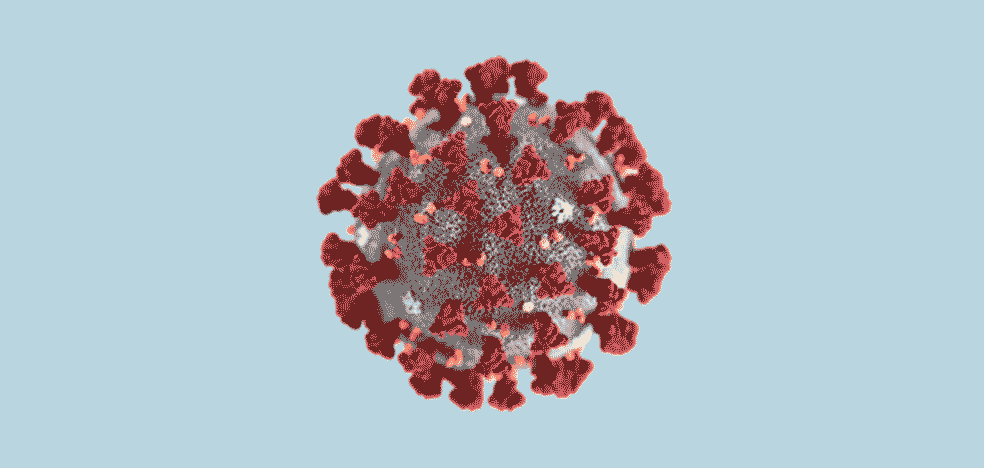 Ferie zimowe  w związku z pandemią wirusa COVID 19 
będą trochę inne niż w latach poprzednich.



W czasie ferii MEN rekomenduje, aby uczniowie pozostali blisko swoich rodzinnych miejscowości. Chodzi o to, aby nie powodować zwiększonej mobilności i tym samym zmniejszyć ryzyko rozprzestrzeniania się koronawirusa. Zdrowie i bezpieczeństwo uczniów oraz ich rodzin jest obecnie najważniejsze .

Stoki narciarskie i turystyczne będą czynne w sezonie zimowym 2020/2021
 przy ścisłym reżimie sanitarnym, aby zapewnić bezpieczeństwo użytkownikom.
FERIE ZIMOWE W ROKU SZKOLNYM 2020/2021
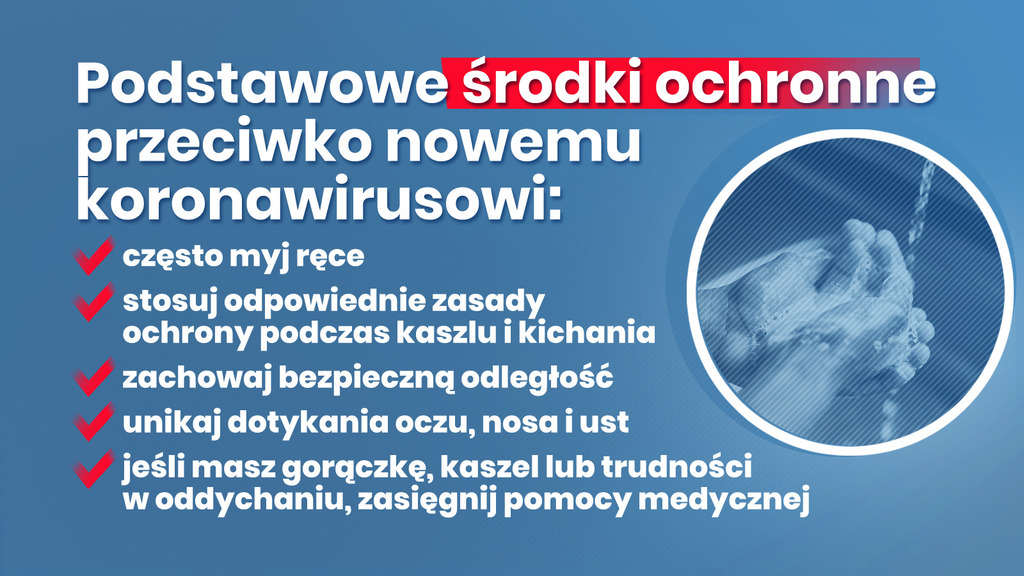 Więcej informacji znajdziesz klikając link:
https://youtu.be/0jUcSN9fYV4
JAK CHONIĆ SIĘ PRZED KORONAWIRUSEM
WŁAŚCIWY UBIÓR
Typowy ubiór powinien się składać z trzech warstw: 
- wewnętrznej (bielizna), która odprowadza wilgoć ze skóry, 
- środkowej (np. polar), która stanowi właściwy termoizolator, 
zewnętrznej, która chroni przed wiatrem (np. soft-shell)
      i wilgocią (np. gore-tex itp.). 

Ubiór musi być dostosowany do warunków atmosferycznych
 i typu aktywności fizycznej 

Uprawiając sport (górskie wycieczki, jazda na nartach itp.) 
nie należy ubierać się zbyt ciepło, aby nie doprowadzić 
do przegrzania organizmu. 
Pamiętaj! 
Zapobieganie wychłodzeniu w górach polega na unikaniu przegrzania.
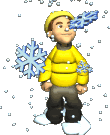 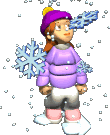 BEZPIECZNIE ZIMĄ
ZABAWA ŚNIEŻKAMI
Lepienie bałwana i „wojny na śnieżki” 
to jedna z bardziej lubianych zabaw 
na śniegu.
 
Musimy jednak pamiętać, że śnieżka zrobiona z mokrego śniegu jest bardzo twarda, a zatem uderzenie nią bywa 
tak samo bolesne, a przede wszystkim niebezpieczne jak uderzenie kamieniem. 

Niedopuszczalną rzeczą jest wkładanie do śnieżek kamieni lub kawałków lodu.
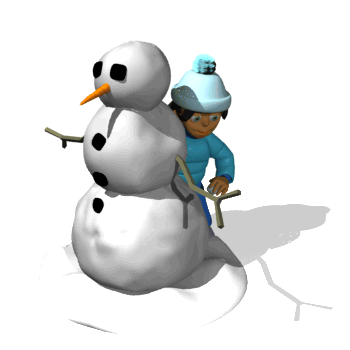 BEZPIECZNIE ZIMĄ
JAZDA NA SANKACH
Zjeżdżać na sankach powinnyśmy 
tylko w miejscach bezpiecznych 
– w odpowiedniej odległości od drogi, 
by podczas zabawy nie wjechać 
pod samochód. 

Specjalnie przygotowane górki 
do zjeżdżania powinny być  usytuowane
 z dala od drzew.
Kulig 
Należy pamiętać, że ze względów bezpieczeństwa, kulig musi być odpowiednio zorganizowany. 

Nie wolno jeździć po drogach publicznych.

Nie wolno też przywiązywać sanek
 do traktora, samochodu czy quada. 
Tak zorganizowany kulig jest niebezpieczny dla jego uczestników i niezgodny
 z przepisami. Kierujący pojazdem może zostać ukarany pięciusetzłotowym mandatem oraz pięcioma punktami karnymi.
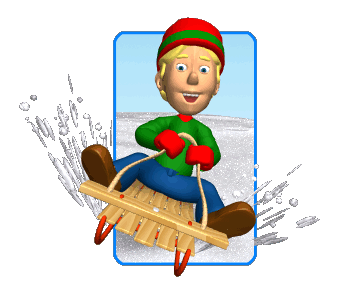 BEZPIECZNIE ZIMĄ
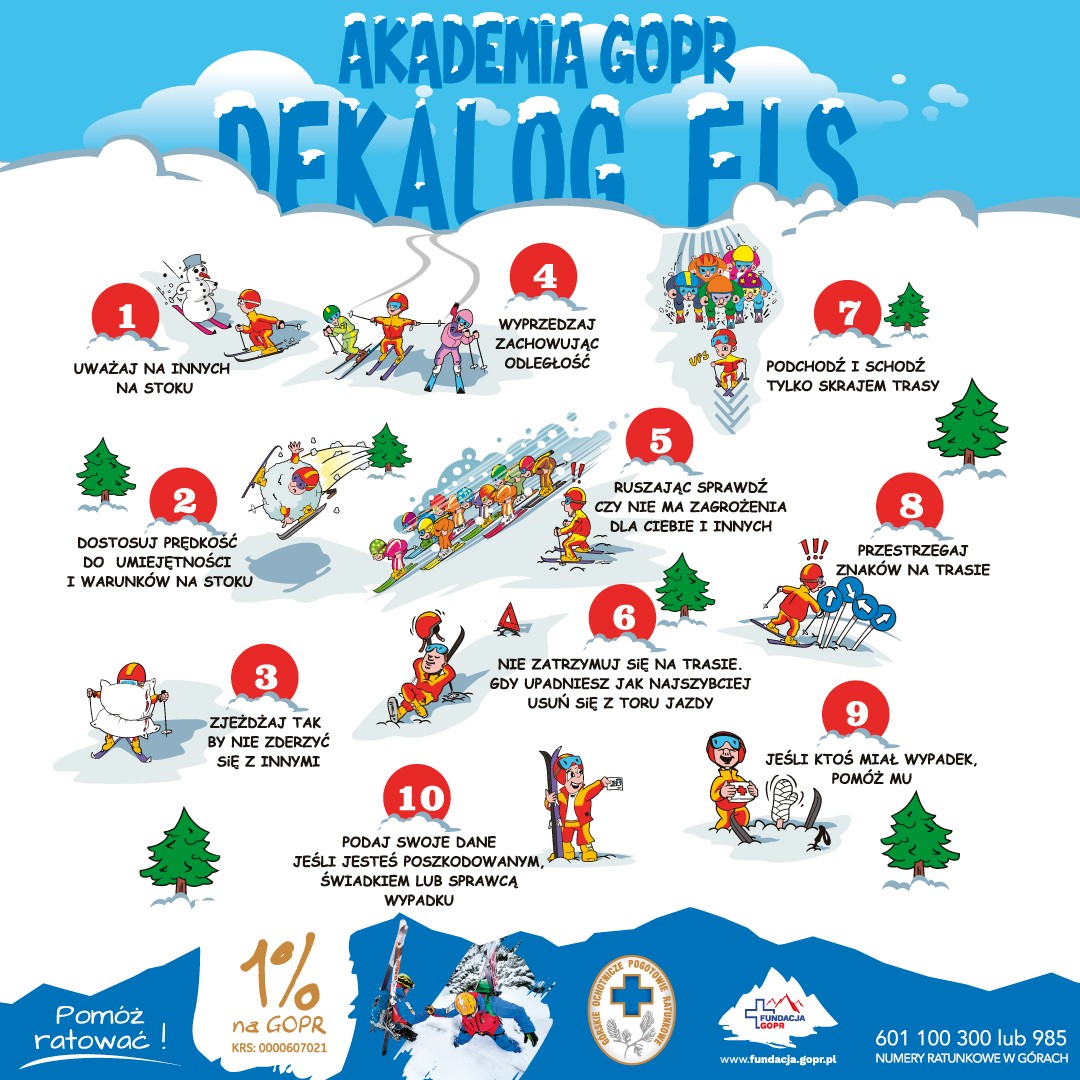 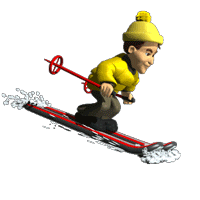 BEZPIECZNIE NA NARTACH
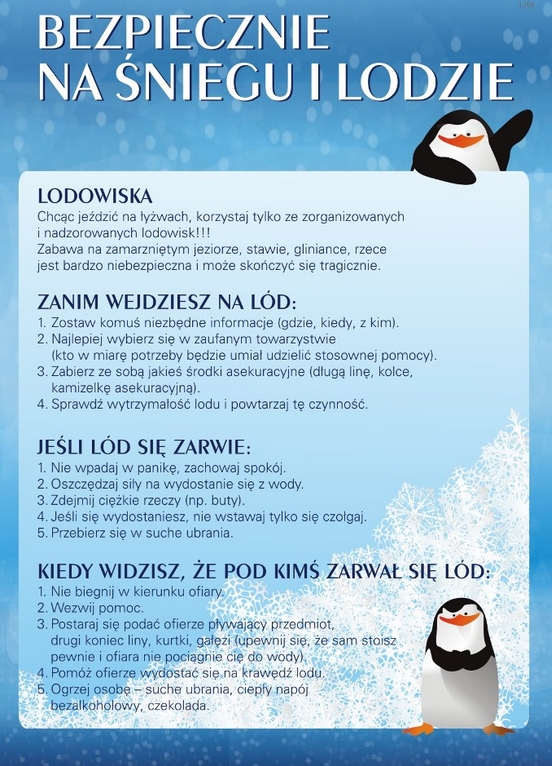 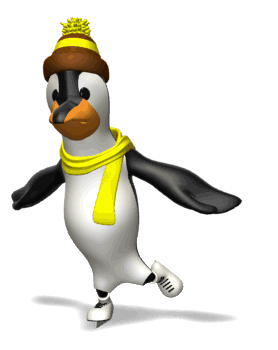 BEZPIECZNIE NA LODZIE
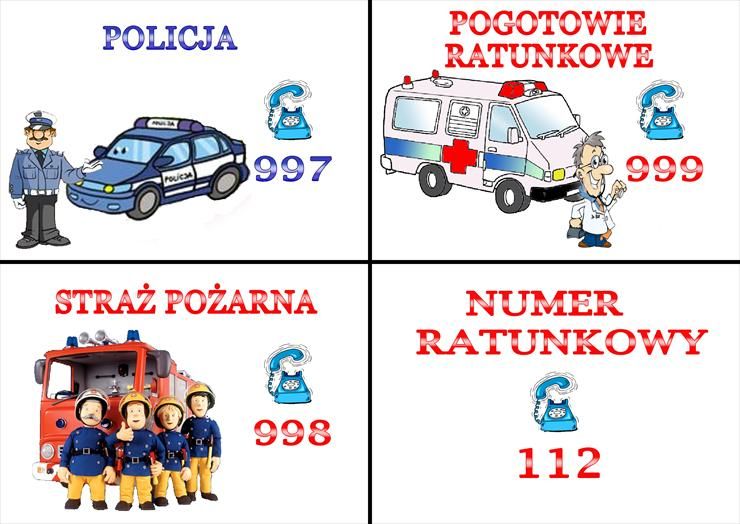 601 100 300 – numer ratunkowy w górach
NUMERY ALARMOWE
Wszystkim uczniom i ich rodzinom życzymy zdrowych i bezpiecznych ferii zimowych 2020/2021